Estrategia Regulatoria
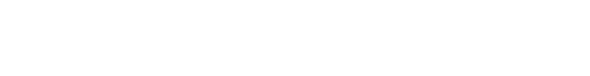 El control y gestión del riesgo regulatorio es constantemente monitoreado en la fase de presentación de iniciativas, con el fin de identificar aquellos asuntos que implican un riesgo material regulatorio para el Grupo Bancolombia. 

En esa línea, identificada una iniciativa regulatoria o formulada una necesidad que implique un ajuste normativo, el Grupo Bancolombia adelanta actuaciones reactivas o proactivas, siendo  reconocida la capacidad influenciadora en los grupos de interés, tanto externos como internos.

La gestión reactiva se refiere a las actuaciones adelantadas -principalmente por vía gremial- para alinear posiciones de industria y dimensionar los impactos de los proyectos regulatorios de cara a los objetivos de la Organización y de los mercados financieros. Por su parte, la gestión proactiva conlleva la presentación de iniciativas o ajustes regulatorias que se pueden adelantar de manera directa o con terceros –de la misma industria u otros afectados- ante las autoridades, como consecuencia de un ejercicio de levantamiento y priorización de necesidades normativas.
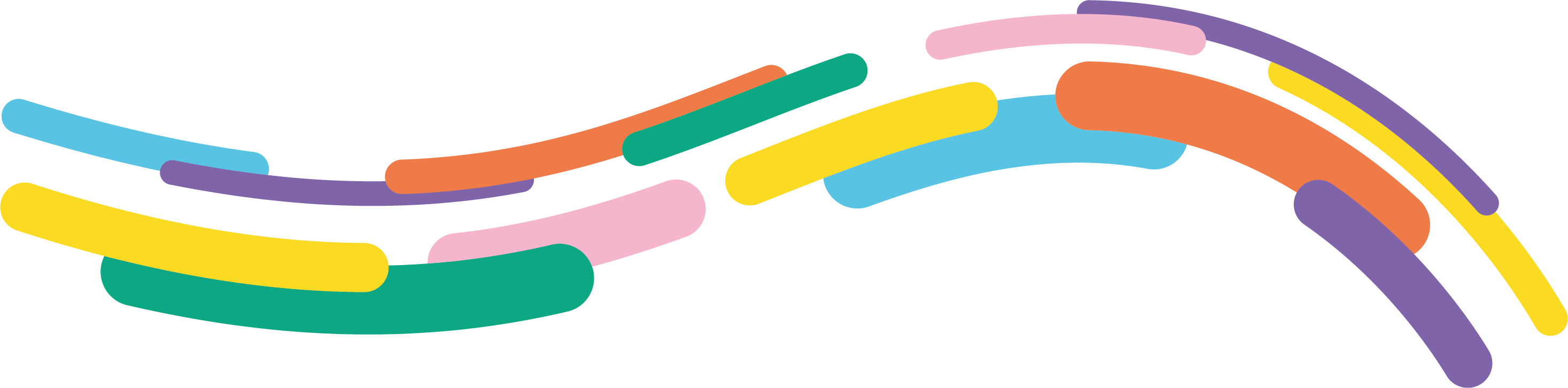